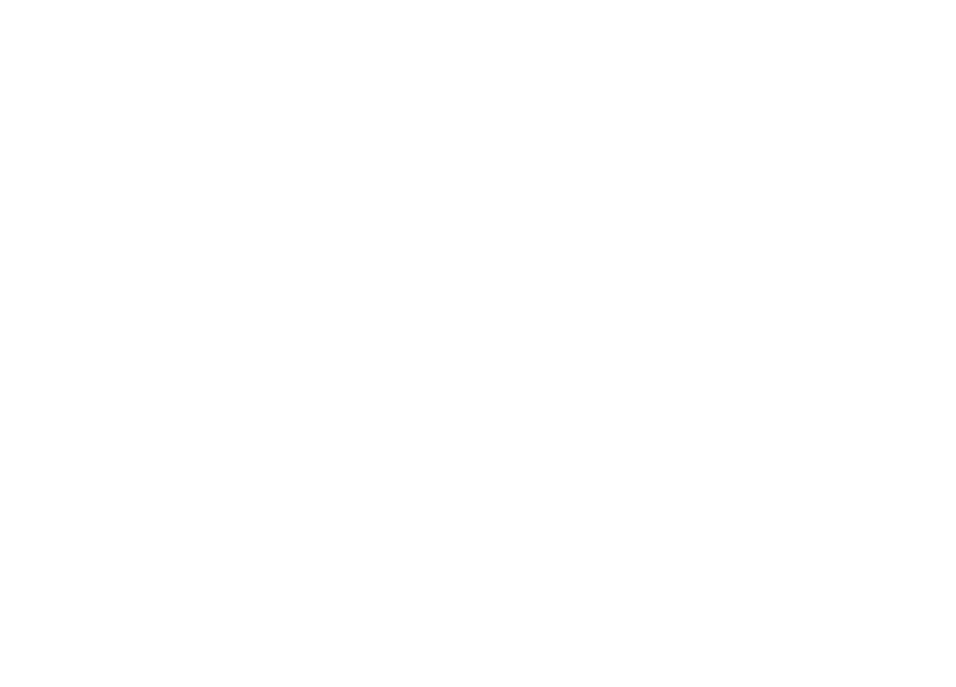 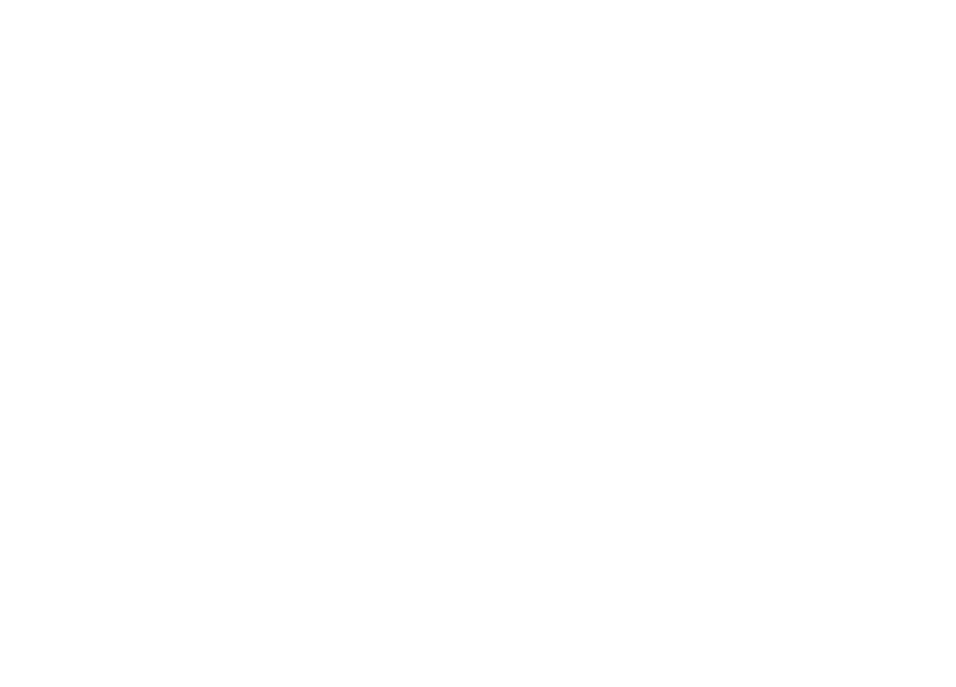 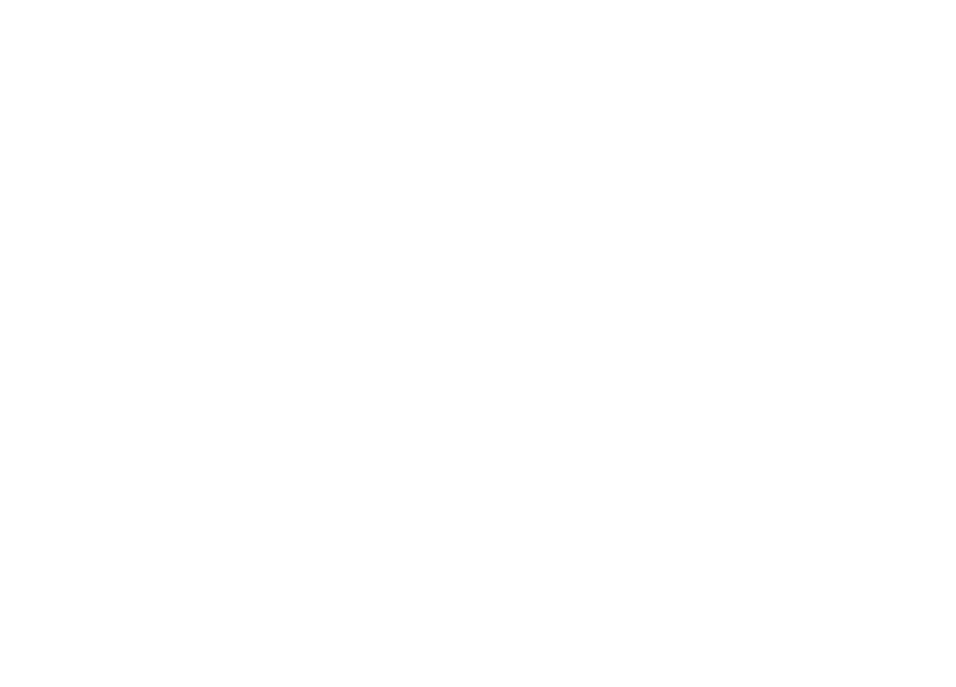 He tai moana, he tai ika, 	
He tai timu, he ika nunumi

A sea that is healthy, is a sea that flourishes with life	
A sea in decline, becomes void of sea life 

Whaktauki or proverb – it outlines a two way context;  the need for caring for the ocean or the repercussions of mismanagement of resources